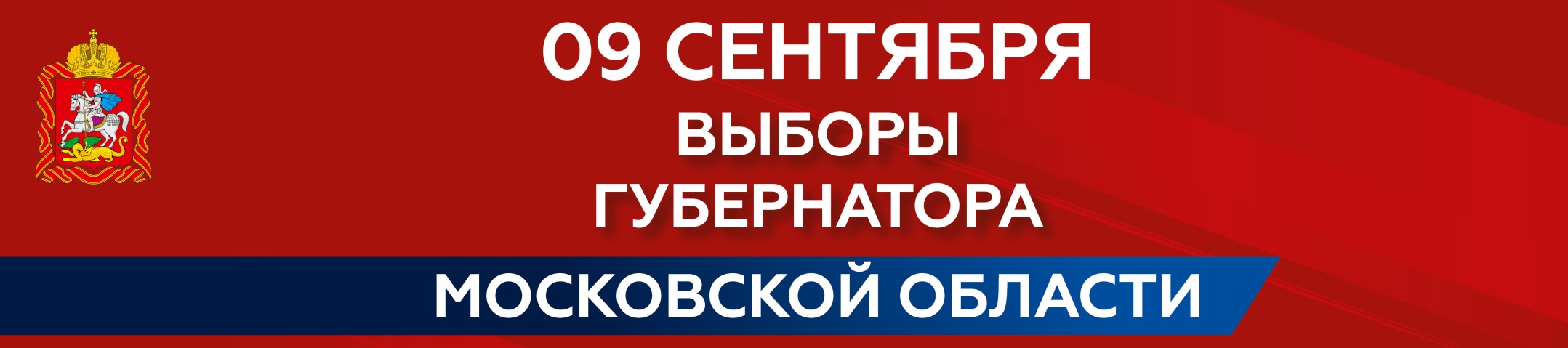 ГОЛОСОВАНИЕ ПО МЕСТУ НАХОЖДЕНИЯ
ГОЛОСОВАНИЕ ПО МЕСТУ НАХОЖДЕНИЯ
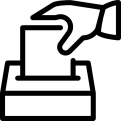 ППЗ ТИК
106
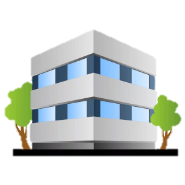 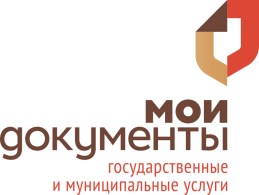 ППЗ МФЦ
382
ППЗ УИК
>4200
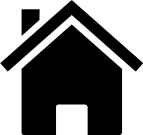 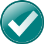 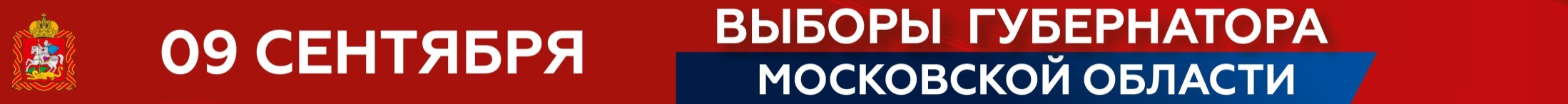 ГОЛОСОВАНИЕ ПО МЕСТУ НАХОЖДЕНИЯ
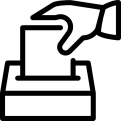 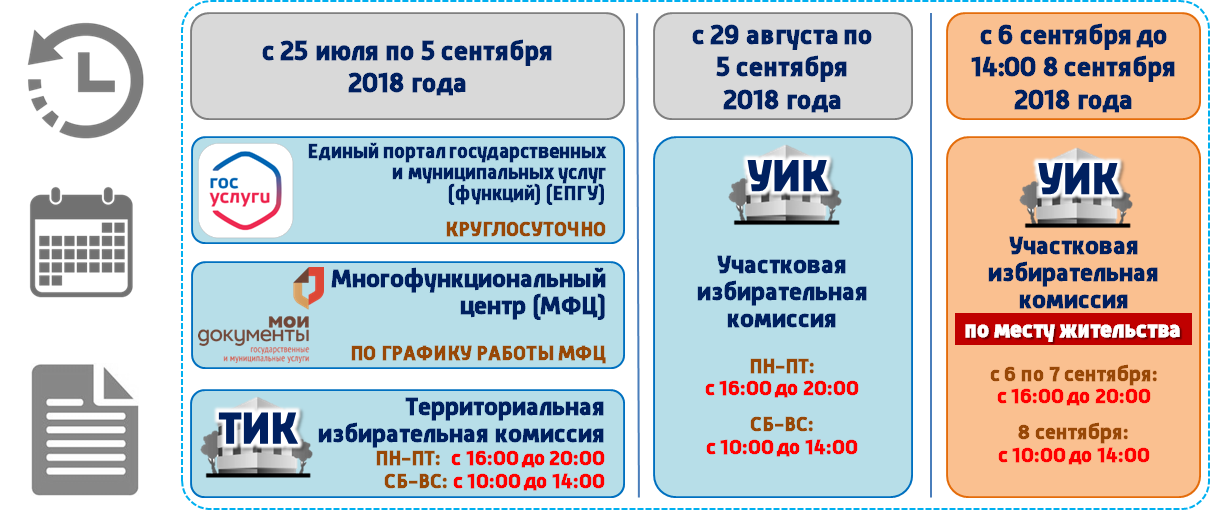 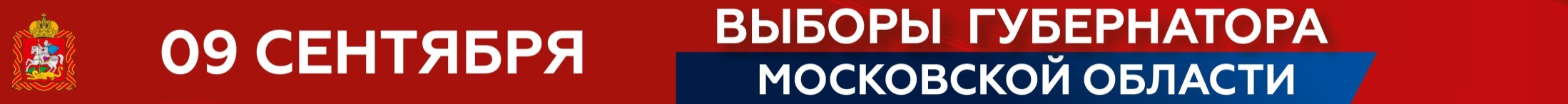 ГОЛОСОВАНИЕ ПО МЕСТУ НАХОЖДЕНИЯ
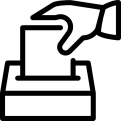 СПЕЦИАЛЬНЫЙ СЕРВИС ПРОВЕРКИ ФАКТА ПОДАЧИ ЗАЯВЛЕНИЯ НА САЙТЕ ЦИК РОССИИ
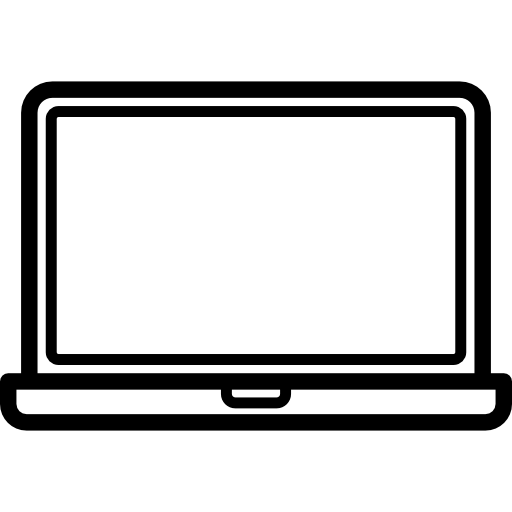 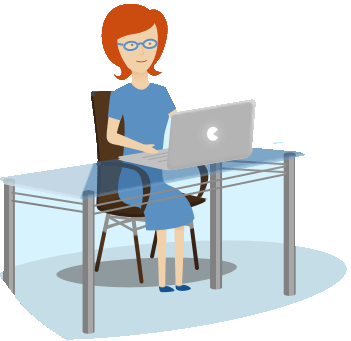 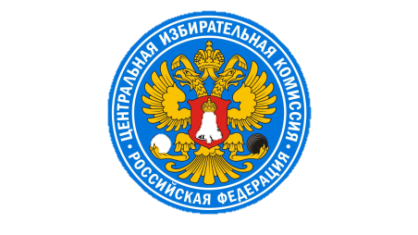 ФАКТ ПОДТВЕРЖДЕН
ФАКТ НЕ 
ПОДТВЕРЖДЕН
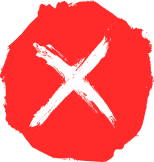 ОТКАЗ в приеме заявления
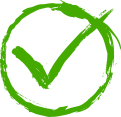 прием заявления
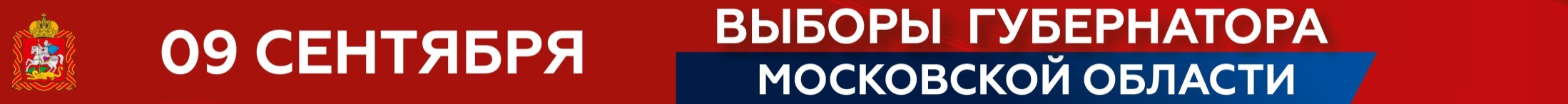 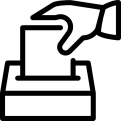 СХЕМА ИНФОРМАЦИОННОГО ВЗАИМОДЕЙСТВИЯ
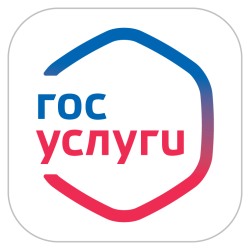 ППЗ ТИК
ППЗ УИК
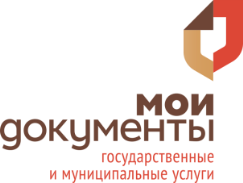 СМЭВ
круглосуточноon-line
ежедневно до 11:00
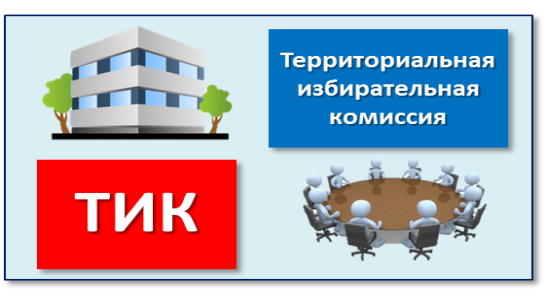 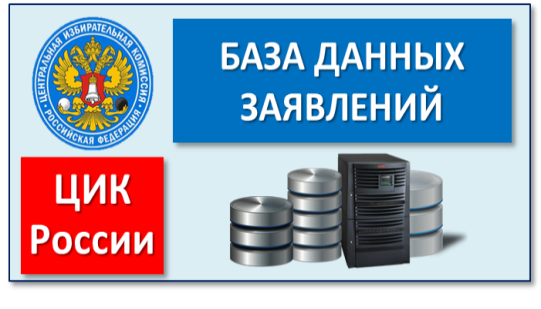 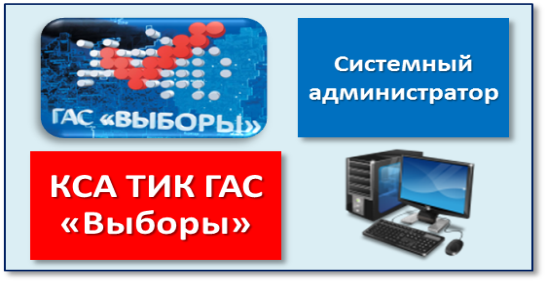 ежедневно

до 12:00
ежедневно

до 16:00
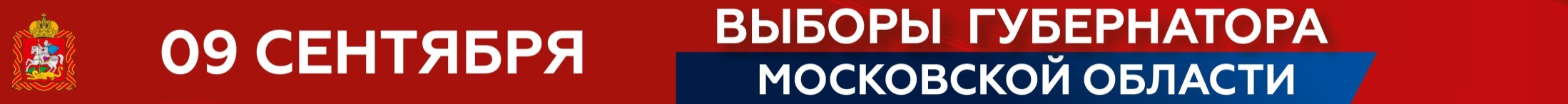 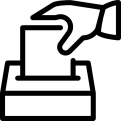 ИНФОРМИРОВАНИЕ ИЗБИРАТЕЛЕЙ
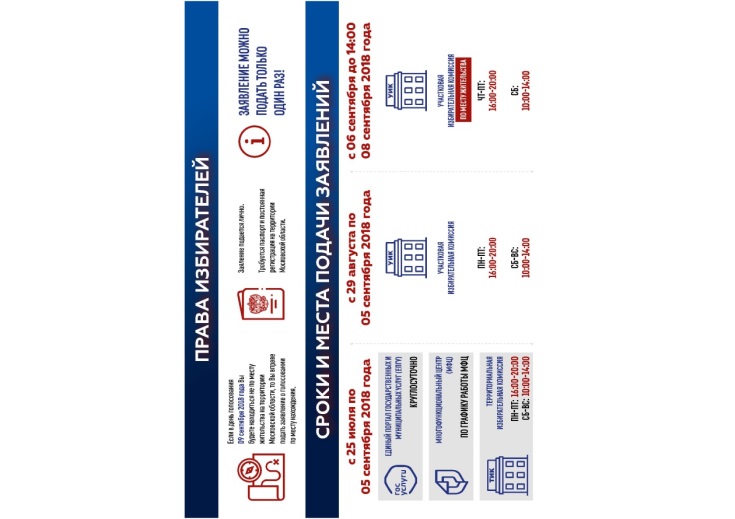 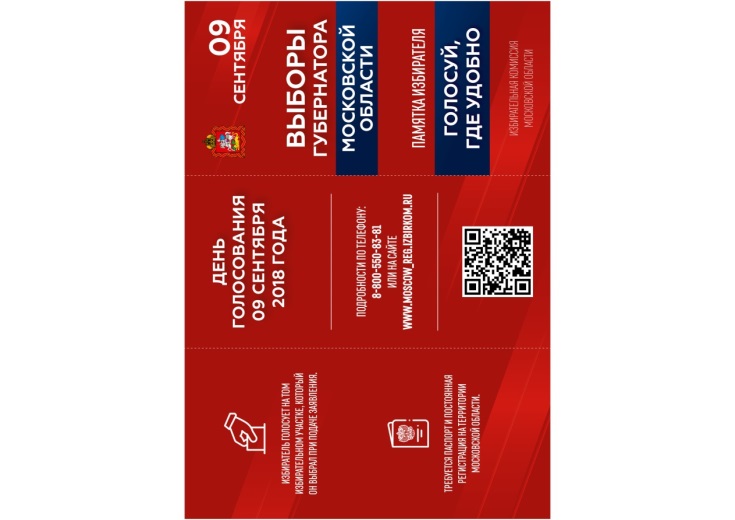 ЛИФЛЕТ
2 500 000 шт.
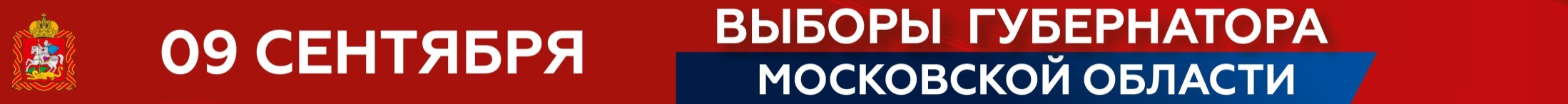 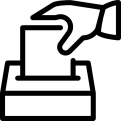 ИНФОРМИРОВАНИЕ ИЗБИРАТЕЛЕЙ
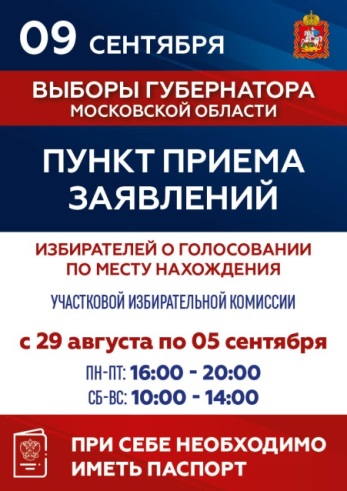 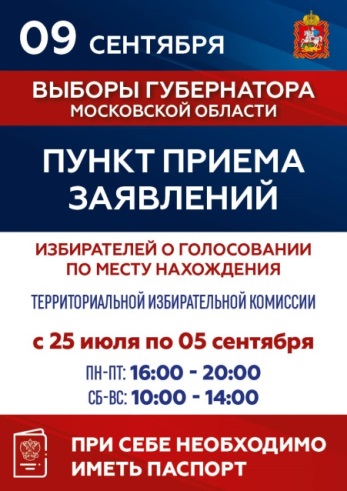 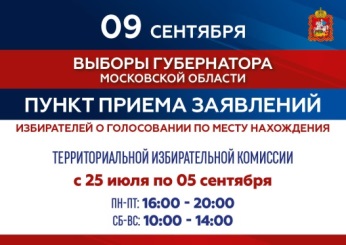 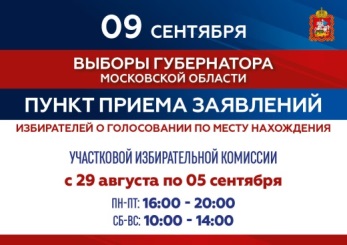 Таблички на дверь
Плакаты на вход в ППЗ
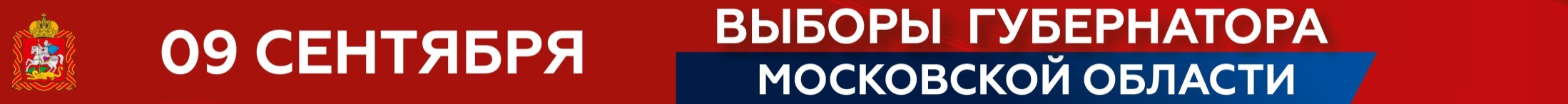 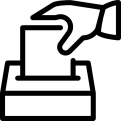 ИНФОРМИРОВАНИЕ ИЗБИРАТЕЛЕЙ
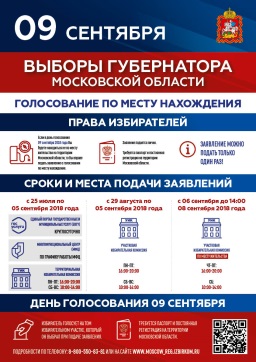 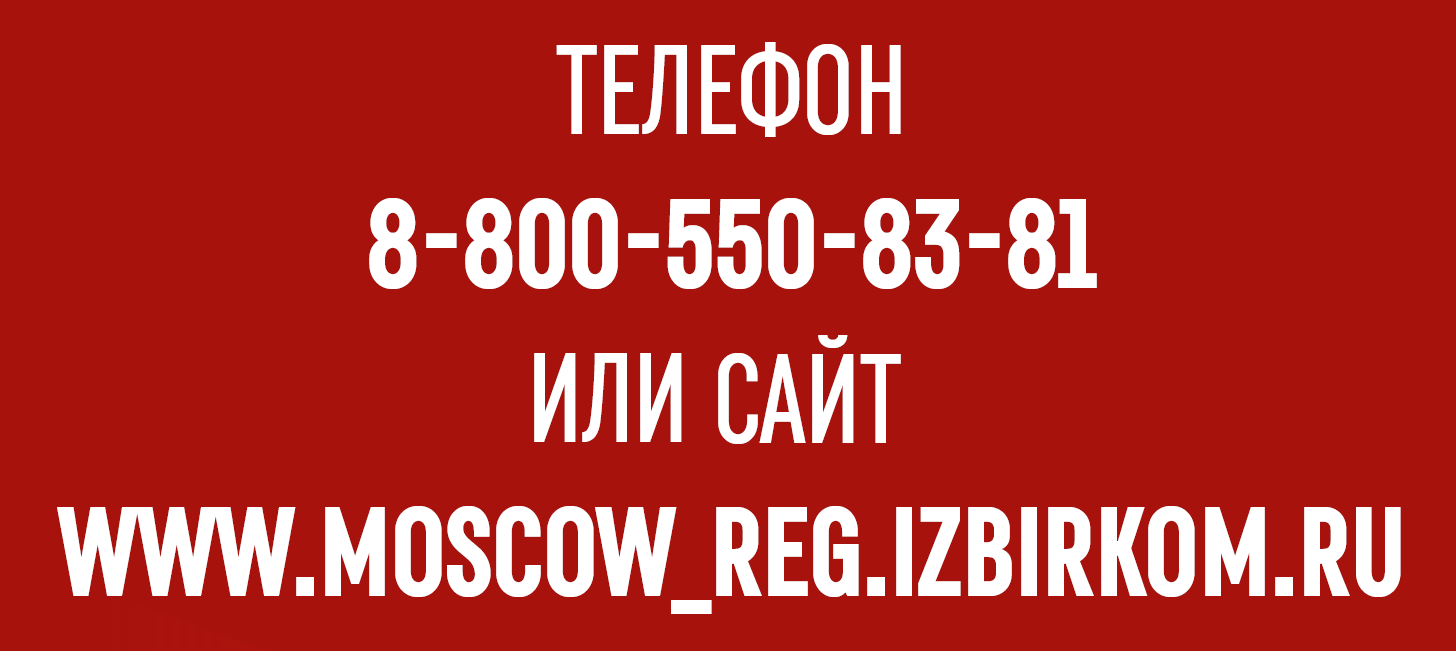 Информационные плакаты
Информационный центр
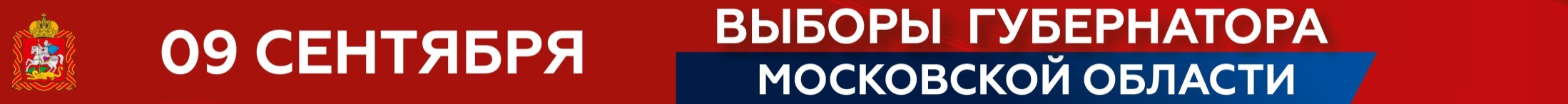 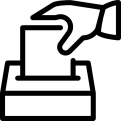 ЗАЯВЛЕНИЯ ИЗБИРАТЕЛЕЙ
Минимальное 
количество марок в УИК не более 5-и на одном УИК
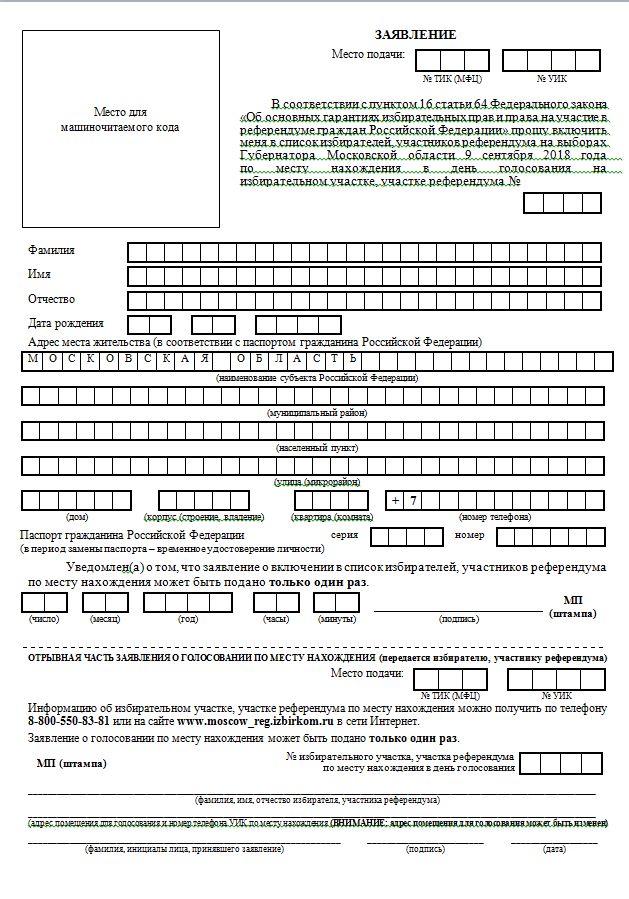 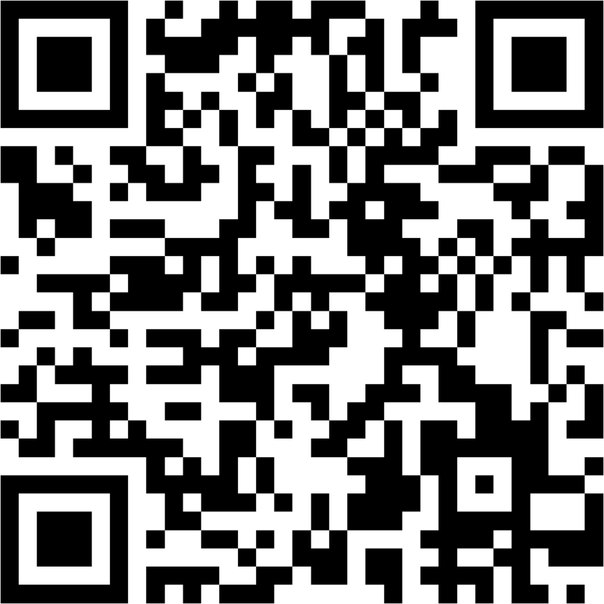 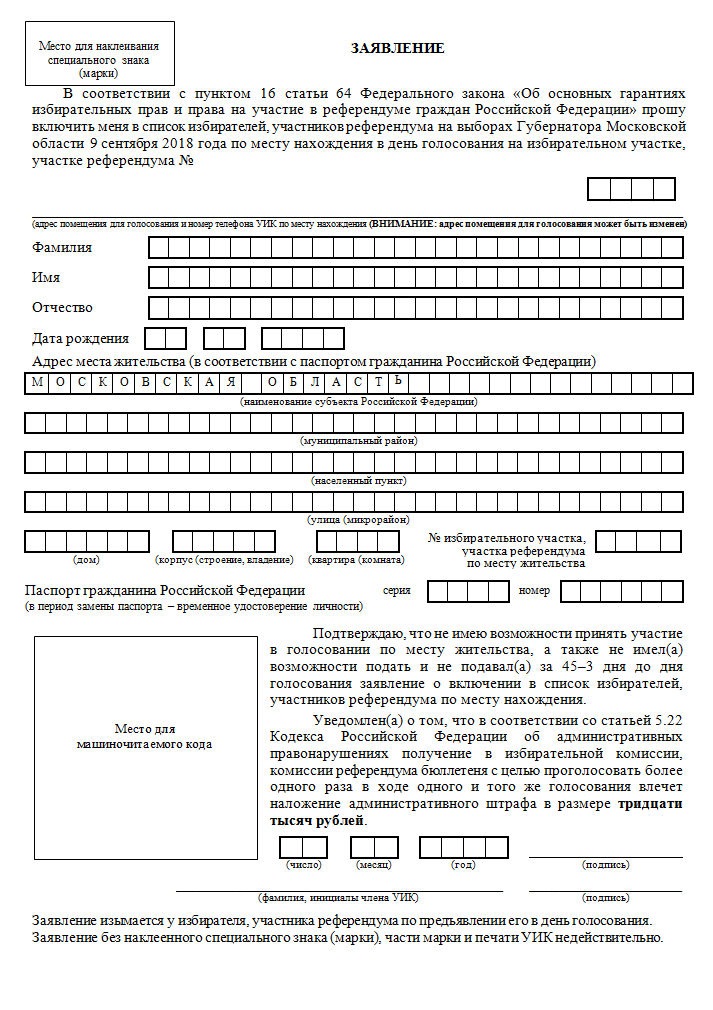 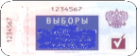 Обеспечение гласности в
организации голосования избирателей, участников референдума по месту нахождения
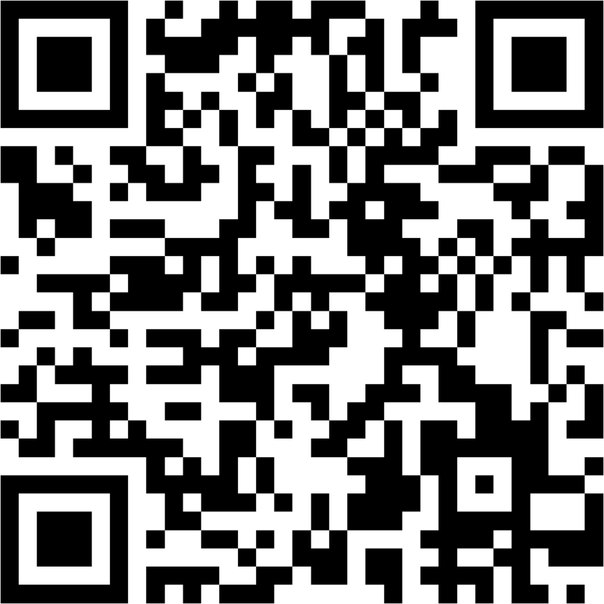 Информация, содержащаяся в специальных заявлениях, вводится в базу обработки заявлений не позднее чем через три дня после дня голосования
Заявление о голосовании по месту нахождения
Специальное заявление
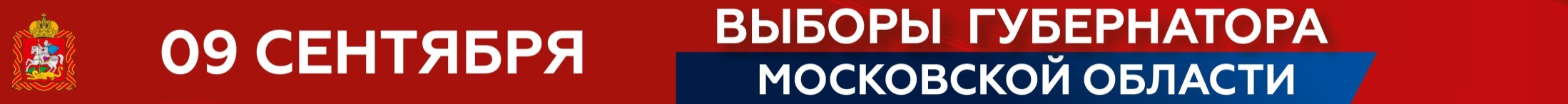 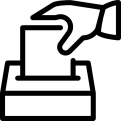 ПЕРЕДАЧА ИНФОРМАЦИИ О ЗАЯВЛЕНИЯХ
Формирование в 10.00 7 сентября 2018 года (пятница)
УИК
ТИК
передача - незамедлительно
Реестр избирателей, подавших НЕУЧТЕННЫЕ ЗАЯВЛЕНИЯ
Реестр избирателей, ПОДЛЕЖАЩИХ ИСКЛЮЧЕНИЮ ИЗ СПИСКА ИЗБИРАТЕЛЕЙ
ДОПОЛНИТЕЛЬНЫЕ ВКЛАДНЫЕ ЛИСТЫ списка избирателей
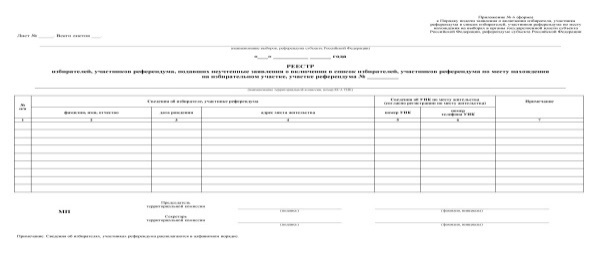 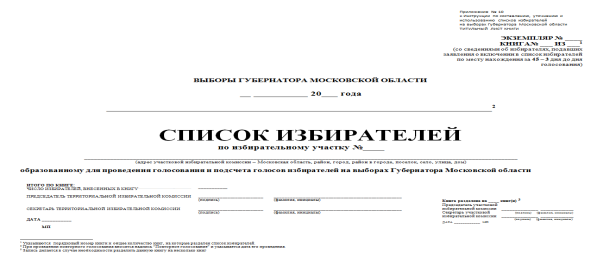 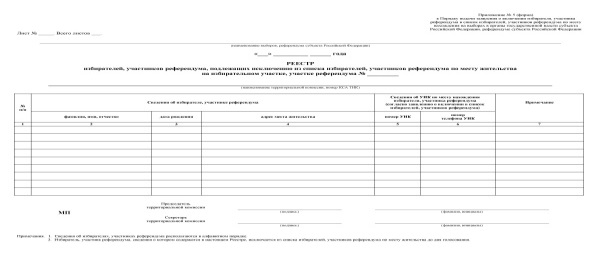 Не позднее 8 сентября (суббота), указанные Реестры брошюруется в отдельную книгу (книги), заверяется подписями председателя и секретаря ТИК, а также печатью ТИК, после чего передается в соответствующую УИК
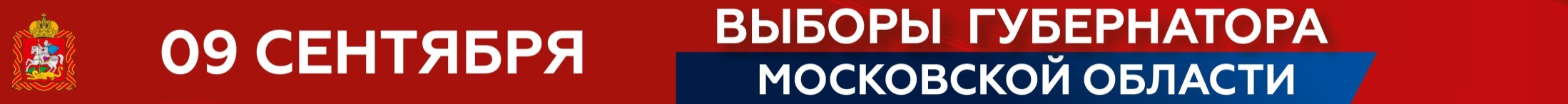 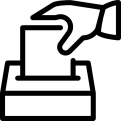 КОНТРОЛЬНЫЕ ДНИ «Мобильный избиратель»
Последний день приема заявлений
5 сентября
6 сентября
Ввод в ГАС «Выборы» всех заявлений до 18-00
7 сентября
В 10-00 формирование и передача реестров и книг
Ввод в ГАС «Выборы» аннулированного заявления 
до 10-00
8 сентября
9 сентября
Голосование по месту нахождения
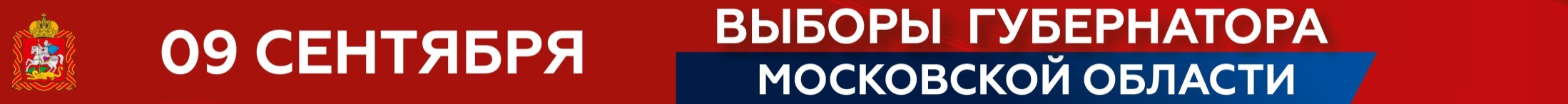 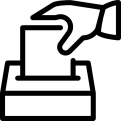 ЧАСТНЫЙ СЛУЧАЙ
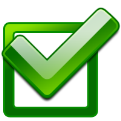 Избиратель, исключенный из списка избирателей по месту своего жительства в связи с подачей заявления и явившийся в день голосования в УИК по месту жительства, может быть включен в список избирателей
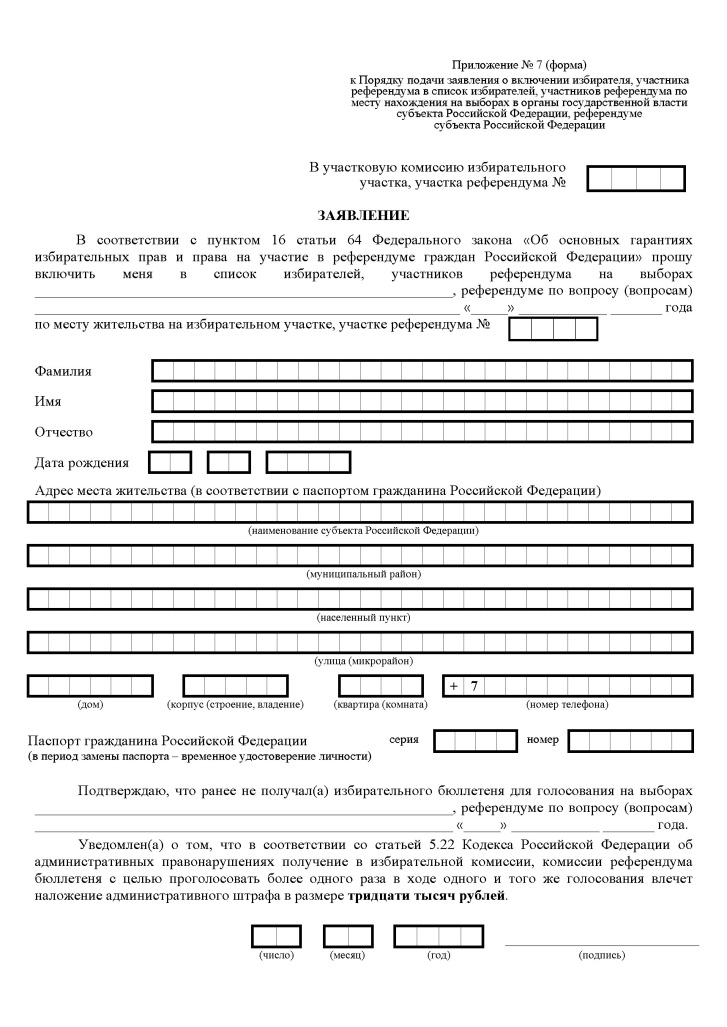 избиратель, подает в УИК заявление, в котором указывается, что он ранее не получал бюллетень на другом участке
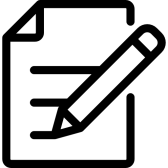 УИК в течение двух часов с момента обращения проводит проверку того, что избиратель не получал бюллетень на участке, указанном в заявлении
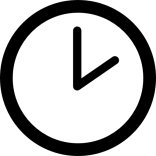 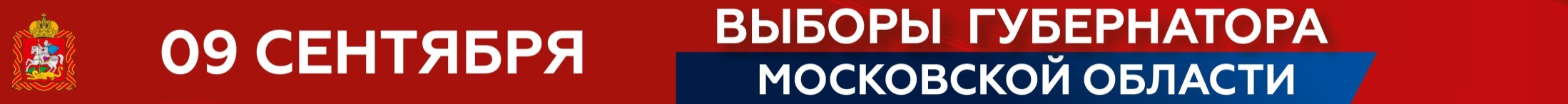